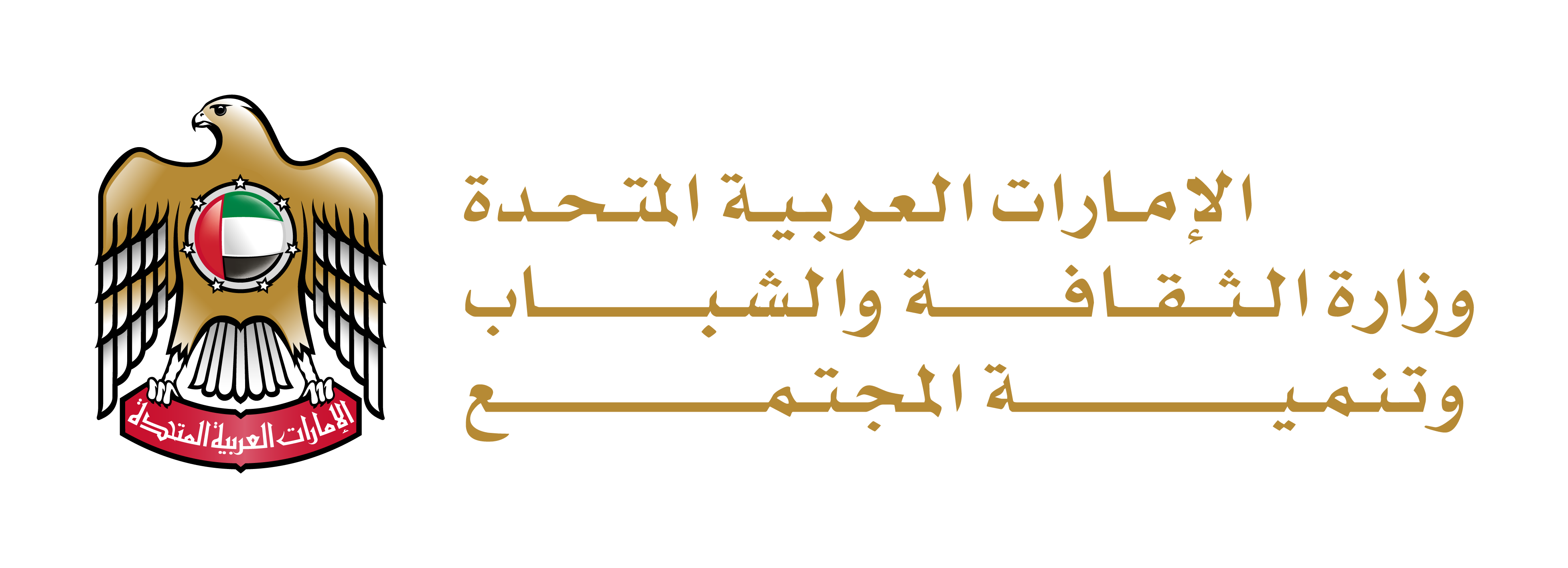 تقرير الرضا عن برنامج الخدمة التطوعية «عطاء»
2015
1
المقدمــة
تهدف هذه الدراسة الى التعرف على انطباعات وتوقعات المتطوعين عن مشاركاتهم في برنامج الخدمة التطوعية (عطاء) ومدى رضاهم عن البرنامج والجوانب الخاصة به.
العينة المستهدفة:
تم تنفيذ الاستبيان عبر اجراء مكالمات هاتفية مع المتطوعين.
2
النتائج الاجمالية للرضا عن برنامج الخدمة التطوعية «عطاء
النتائج الاجمالية لرضا المتطوعين تجاوزت المستهدف الموضوع، وحققت الاهداف المرجوة منها وهي:
مساهمة العمل التطوعي في زيادة ثقة المجتمع بأبنائه وشبابه (88.78%)
مساهمة العمل التطوعي في تعزيز الانتماء الوطني والتلاحم المجتمعي (87.76%) 
اكتساب الخبرات والمهارات التي سوف تساعد المتطوع في حياته(89.8%).
اسلوب تحليل الدراسة
تم احتساب اجمالي نسبة الرضا الاجمالية عن برنامج «عطاء» من نسبة الاشخاص الذين اجابوا «راضي جداً» و «راضي» عن سؤال الرضا العام، علماً بأن هذه الآلية هي المتبعة من قبل مكتب مجلس الوزراء في مثل هذا النوع من الدراسات.
1
2
3
4
5
غير راضي ابداً
غير راضي
الى حد ما
راضي
راضي جداً
محايد
نسبة عدم الرضا
نسبة الرضا
تم تحليل العوامل المؤثرة للنتائج استناداً إلى مبدأ «باريتو» وذلك بتحديد الـ "20%" من الجوانب التي شكلت "80%" من عدم الرضا.
4
نتائج رضا برنامج الخدمة التطوعية «عطاء2015
1- تحليل النتائج بحسب الديموغرافيات2- تحليل النتائج بحسب أسئلة الاستبيان
3- التوصيات
5
1- تحليل النتائج بحسب الديموغرافيات
يمثل الرسم البياني نسب  المشاركين في الاستبيان حسب نوع الجنس.
1- تحليل النتائج بحسب الديموغرافيات
يمثل الرسم البياني نسب  المشاركين في الاستبيان حسب نوع الجنسية .
1- تحليل النتائج بحسب الديموغرافيات
يمثل الرسم البياني نسب  المشاركين في الاستبيان حسب المركز الثقافي .
1- تحليل النتائج بحسب الديموغرافيات
يمثل الرسم البياني نسب  المشاركين في الاستبيان حسب  العمر .
1- تحليل النتائج بحسب الديموغرافيات
يمثل الرسم البياني نسب  المشاركين في الاستبيان حسب  المستوى التعليمي .
1- تحليل النتائج بحسب الديموغرافيات
يمثل الرسم البياني نسب  المشاركين في الاستبيان حسب  سنوات الالتحاق ببرنامج عطاء .
تحليل النتائج بحسب المحاور
بشكل عام تنوعت ملاحظات المتطوعين بخصوص التواصل والتنسيق وفيما يلي ابرزها:

ضرورة العمل على نشر دور المتطوعين في وسائل الاعلام المختلفة واستغلال الموقع الالكتروني للوزارة لهذا الغرض.
ضرورة تحديث بيانات المتطوعين بشكل دوري لسهولة التواصل معهم.
12
تحليل النتائج بحسب المحاور
ابرز الملاحظات المتعلقة بهذا المحور كانت ما يلي:

ضرورة وجود برامج تدريبية خاصة للمتطوعين.
وضع معايير لتقدير وتكريم المتطوعين المتميزين.
13
تحليل النتائج بحسب المحاور
فيما يلي ابرز الملاحظات المتعلقة بمعايير اختيار  المتطوعين:

نشر مفهوم العمل التطوعي بشكل اكبر بالمدراس والجامعات للحصول على اعداد اكبر مستقبلاً.
14
تحليل العوامل المؤثرة (Impact Analysis)
تم استخدام مبدأ باريتو في تحليل العوامل المؤثرة بحيث تم تحديد الـ "20%" من الجوانب التي شكلت "80%" من عدم الرضا للمتطوعين.
جوانب عدم الرضا التي يجب التركيز عليها
الإعلان عن الفعالية قبل وقت كاف من التنفيذ
التعريف بأهداف المشاركة والمهام للمتطوعين قبل كل فعالية
وجود برنامج تدريبي للمتطوعين
استغلال الموقع الالكتروني في الإعلان عن الفعاليات التي يتم تنظيمها
15
التوصيات
16